confidential
Electrification products | distribution solutions | digital, February 2018
F&B Segment Electrification Solutions
Summary
F&B Segment Electrification Solutions
Content
Introduction
Industry needs and customer trends
Operational considerations
Constructing the solution
Mapping KPIs, solutions and products
Conclusion
Slide 2
May 4, 2018
F&B Segment Electrification Solutions
I. Introduction
Background
F&B manufacturing and ancillary industry
largest on the planet, about 1.2 million F&B production plants worldwide
Impacts almost all human beings and domesticated pets
Present in both urban and rural parts of the world
Slide 3
May 4, 2018
F&B Segment Electrification Solutions
I. Introduction
Challenges and expectations (1/2)
Mainly attributed to globalization and diverse cultural ‘mix’
Market related
Shorter product cycles
High levels of hygiene, nutritional value, health consciousness etc.
Stringent food safety and quality
Adapting to local market preferences
Cost-consciousness 
Business related
Intense competition and minimal margins
Innovation, new market pursuits, deeper market penetration, faster time-to-market
‘Business climate’ change due to M&A, consolidations etc.
Slide 4
May 4, 2018
F&B Segment Electrification Solutions
I. Introduction
Challenges and expectations (2/2)
Process related
Relentless quality
High level of personnel safety
Optimal supply and delivery chain
Efficient production process chain 

Meeting above challenges essential to ensure survival, sustenance and prosperity of F&B players.
Directly/indirectly deployed technologies need to be 
safe, reliable, eco-efficient, smart and futuristic.
Slide 5
May 4, 2018
F&B Segment Electrification Solutions
II. Industry needs and customer trends
Outstanding trends
Reduced labor and human interface
Increased prevalence of ‘smart-enabled’ and ‘self-learning’ equipment
More demand for skilled technical experts
Shift towards energy-efficient solutions
Cost pressure driven by emerging market countries
Energy efficiency 
is the major cost driver for the F&B factory production process
is addressed through electrification solutions
Reduction of Total Cost of Ownership (TCO)
High priority for safety
Overall Equipment Effectiveness (OEE) improvements
Electrification solutions contribute towards energy efficiency.
Slide 6
May 4, 2018
F&B Segment Electrification Solutions
II. Industry needs and customer trends
Across F&B industries (soft-drinks, dairy, beer etc.)
High quality, healthy/safe food products with maximum shelf life
Local presence in emerging markets
Minimum cost and optimum value
Energy efficiency solutions to reduce consumption of water and energy
Minimal raw material wastage
High quality of power
Predictive maintenance of equipment
High levels of automation; new solutions that are easy retrofit-able
Compliance of performance and safety standards
Best returns on CAPEX based investments
Safety of plant, personnel
Reliability, production/service continuity
Reliable, proactive supplier to do business with
Slide 7
May 4, 2018
F&B Segment Electrification Solutions
III. Operational considerations
Related to power system equipment
Equipment aging
Extending equipment life through maintenance
Avoiding maintenance mistakes
Upgrade or update wisely to create safer and efficient systems
Intelligent maintenance
Process visualization
Smart energy monitoring
Protection systems
‘Straighten the sags and kill the spikes’ – Power Quality
Multiple-power source management
Collaboration with solution providers/vendors
Slide 8
May 4, 2018
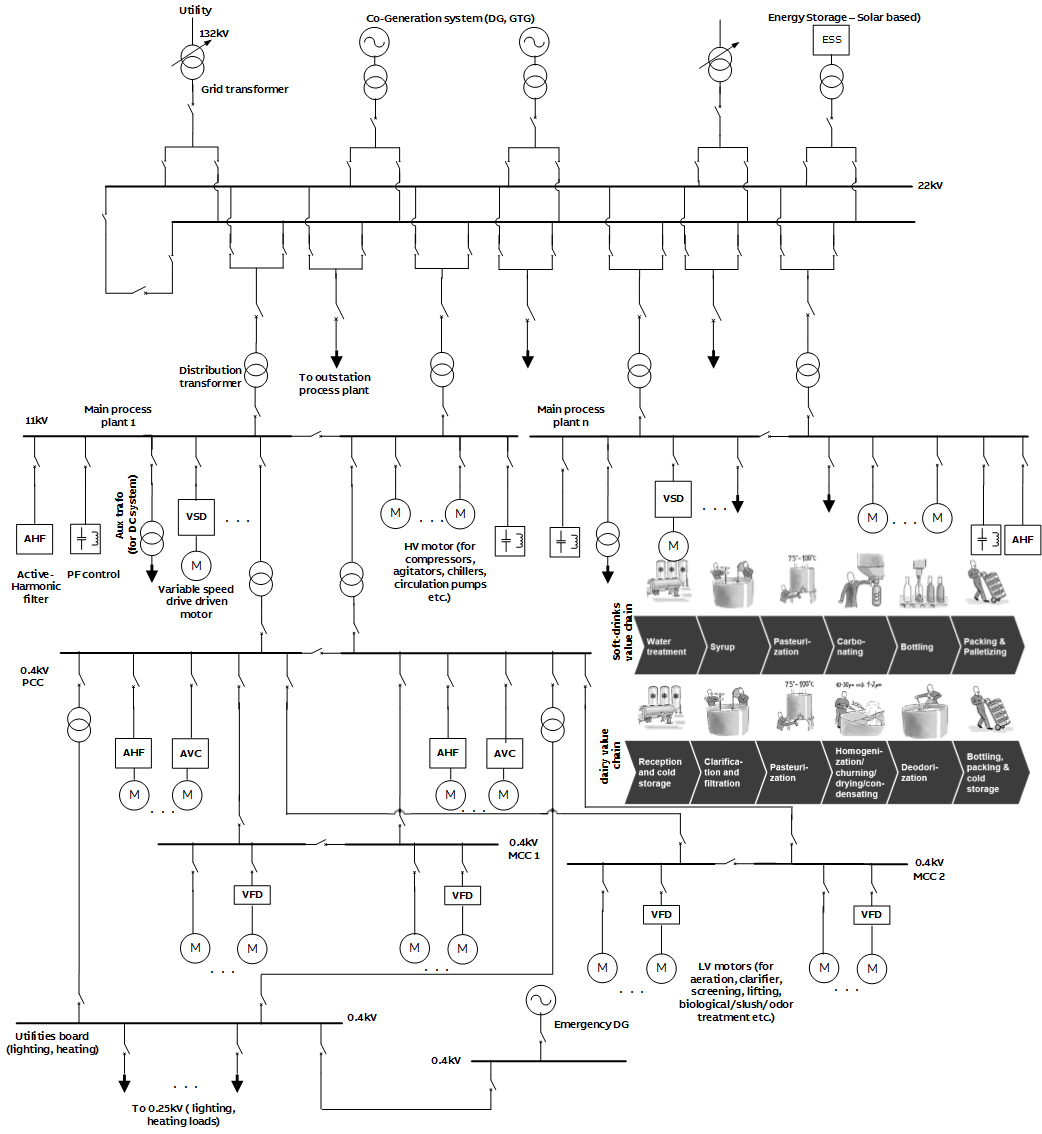 F&B Segment Electrification Solutions
IV. Use case for F&B plant electrification solutions
SLD and process (1/2)
Describing main power evacuation center with multiple power sources
Main process plant area substation to power motors/drives etc. associated with rotating machinery.
Examples of main processes for soft-drinks chain, dairy chain, beer are mentioned.

(Note: SLD arrangement, voltage levels etc. is for representation  purposes only, in order to establish the intended electrification solutions).
Slide 9
May 4, 2018
F&B Segment Electrification Solutions
IV. Use case for F&B plant electrification solutions
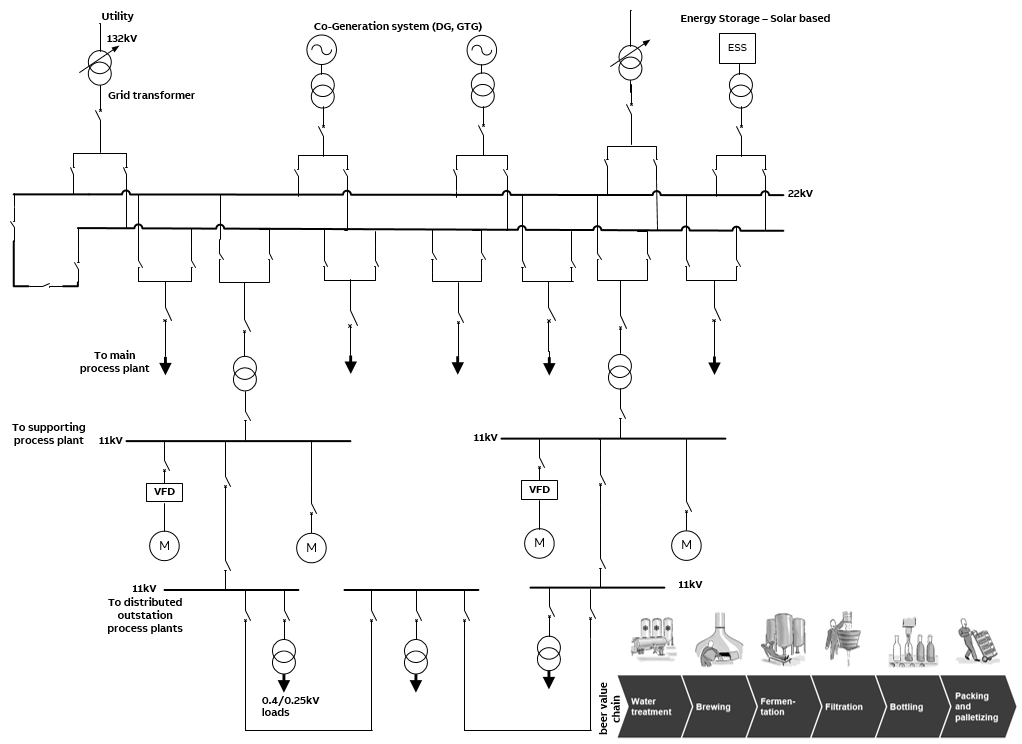 SLD and process (2/2)
Supporting process plant area like water treatment plants having an associated substation with bulk motor/drive loads to drive heavy duty pumps.
Slide 10
May 4, 2018
F&B Segment Electrification Solutions
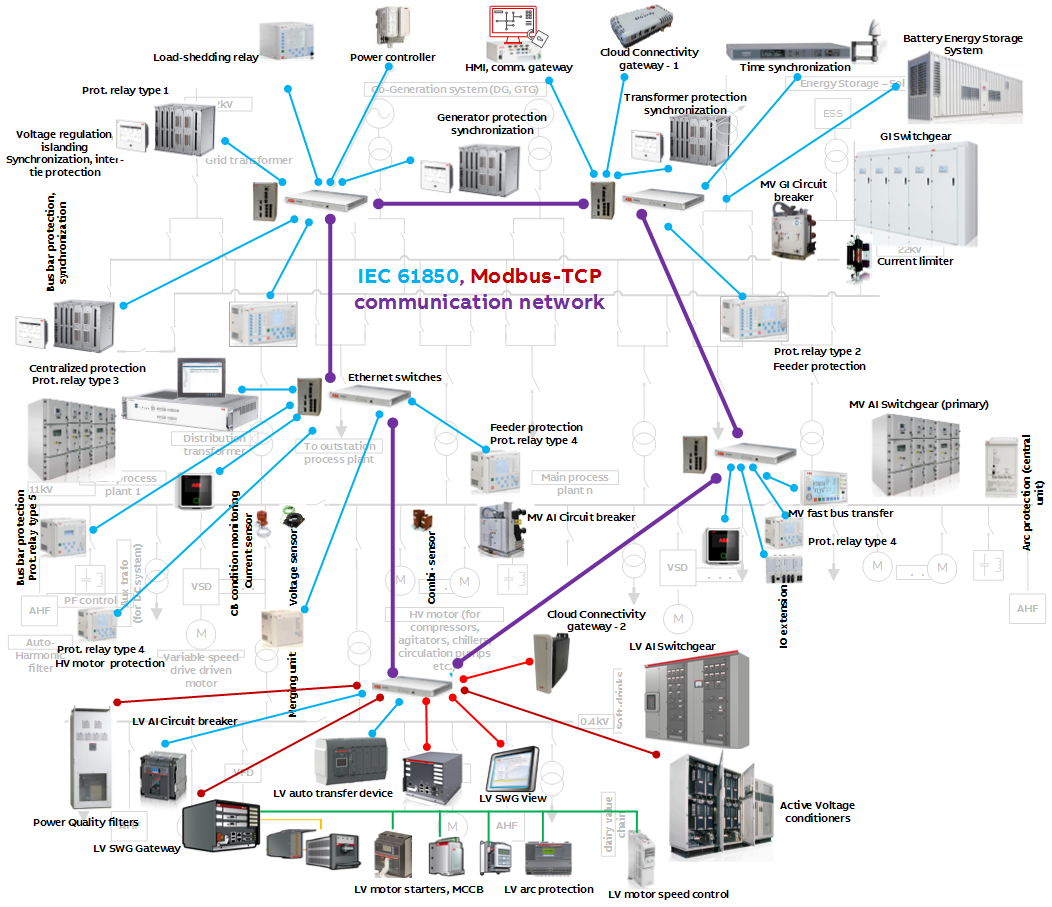 IV. Constructing the solution
System overview (1/2)
Describes the following at power evacuation center and main process substations:
primary and secondary equipment
substation infrastructure (indoor)
proposed equipment at different voltage levels, depending on type of solutions or applications or usage required
network connectivity
communication network
Slide 11
May 4, 2018
F&B Segment Electrification Solutions
IV. Constructing the solution
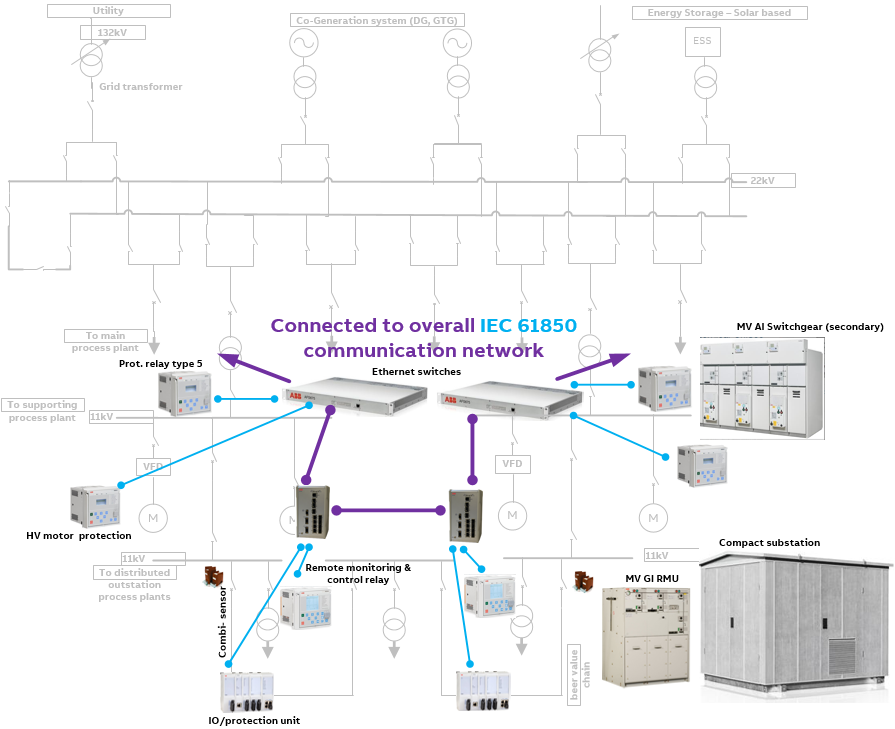 System overview (2/2)
Describes the following at supporting process plant and distributed outstation substations :
primary and secondary equipment (indoor and outdoor)
substation infrastructure
proposed protection and related equipment at different voltage levels
network connectivity
communication network
Slide 12
May 4, 2018
F&B Segment Electrification Solutions - Guidebook
VI. Constructing the solution
List of products used and referencing to ABB product offerings, not restricted to EPDS offering (1/4)
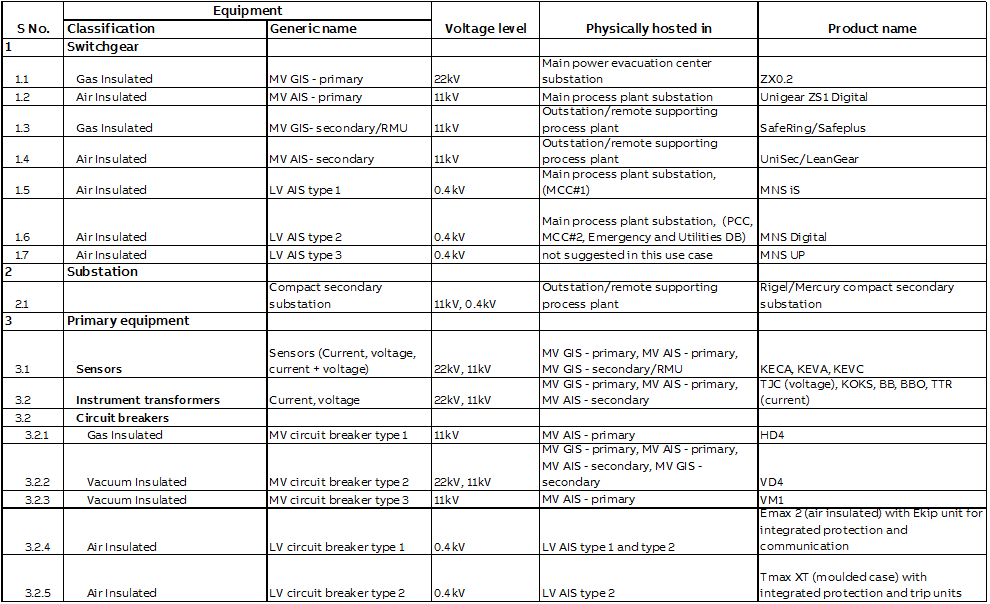 Slide 13
May 4, 2018
F&B Segment Electrification Solutions - Guidebook
VI. Constructing the solution
List of products used and referencing to ABB product offerings, not restricted to EPDS offering (2/4)
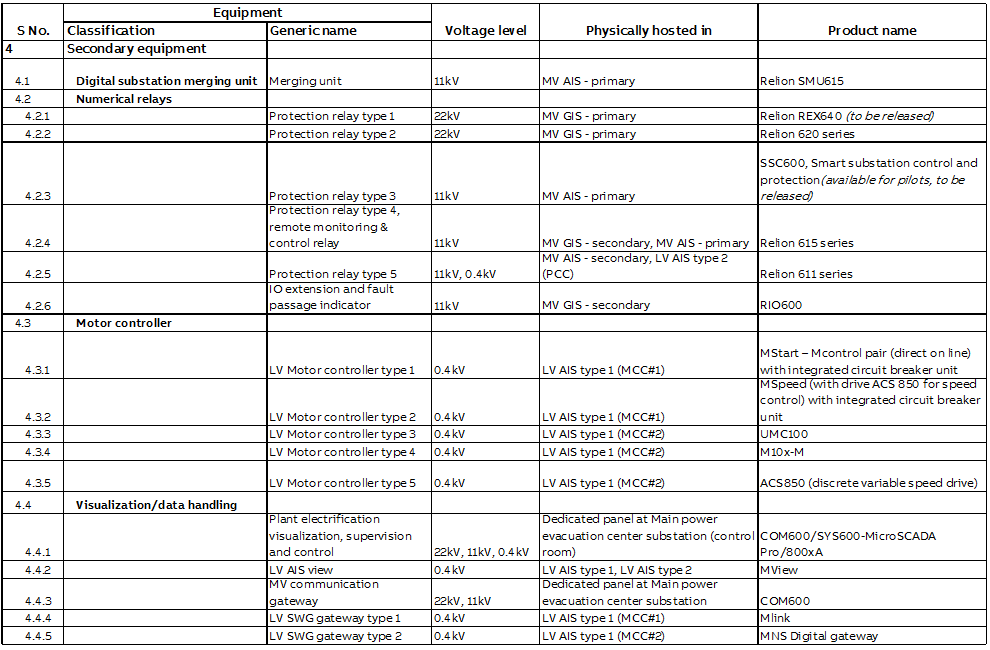 Slide 14
May 4, 2018
F&B Segment Electrification Solutions - Guidebook
VI. Constructing the solution
List of products used and referencing to ABB product offerings, not restricted to EPDS offering (3/4)
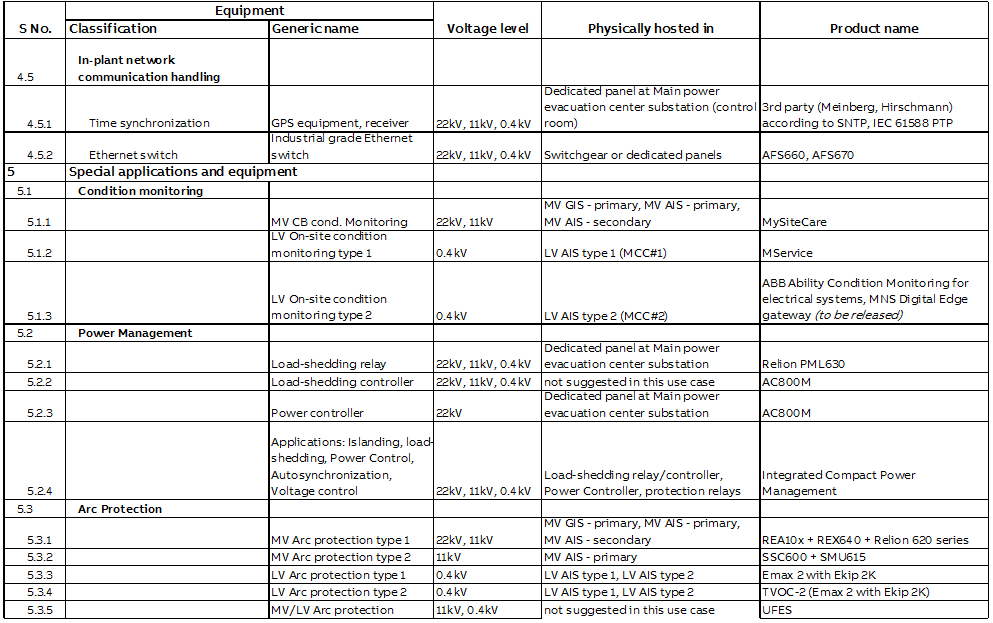 Slide 15
May 4, 2018
F&B Segment Electrification Solutions - Guidebook
VI. Constructing the solution
List of products used and referencing to ABB product offerings, not restricted to EPDS offering (4/4)
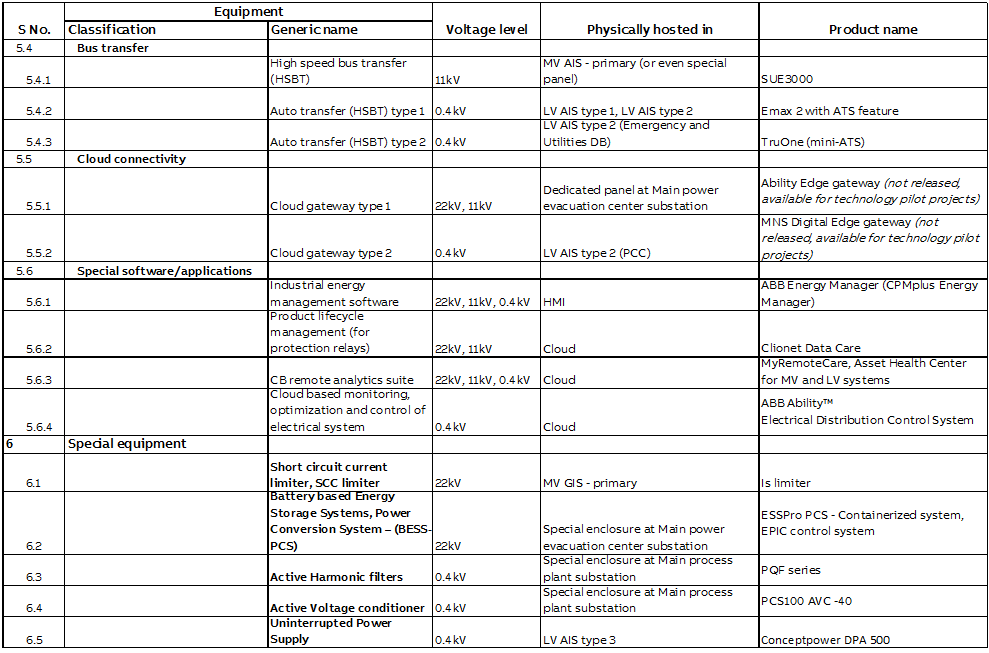 Slide 16
May 4, 2018
F&B Segment Electrification Solutions
IV. Constructing the solution
List of suggested solutions
Contd.
IEC 61850 based power automation system
Islanding and fast load-shedding 
In plant power generation (co-generation)
Power generation control and voltage regulation
Automatic synchronization
Gas insulated, air insulated switchgear and equipment layout
Power automation system AND dedicated/advanced protection (to secure each part of the network)
Bus bar protection
Fast acting and coordinated arc protection system
Short circuit current limiters  facilitating system augmentation
High-speed bus transfer / Automatic transfer switching
Power Quality monitoring and corrective control
Communication system redundancy
Intelligent substation asset analytics aiding predictive maintenance
Interface to Distributed Control System (DCS)
Above solutions use mentioned products from the previous slide.
Slide 17
May 4, 2018
F&B Segment Electrification Solutions - Guidebook
VII. Mapping KPIs to solutions to products
Value mapping to products (1/3)
Slide 18
May 4, 2018
F&B Segment Electrification Solutions - Guidebook
VII. Mapping KPIs to solutions to products
Value mapping to products (2/3)
Slide 19
May 4, 2018
F&B Segment Electrification Solutions - Guidebook
VII. Mapping KPIs to solutions to products
Value mapping to products (3/3)
Slide 20
May 4, 2018
F&B Segment Electrification Solutions
VI. Conclusion
Takeaways
Using the suggested F&B plant use case, all necessary solutions have been suggested, which in turn have been mapped to specific ABB products and solutions in the power distribution area are clearly identified, justified. 
These ABB solutions and products are further mapped to the identified key customer KPIs. 
Based on the above, it is quite clear that ABB’s products and solutions can ensure a major contribution towards making a safer, more reliable and smarter F&B process.
Slide 21
May 4, 2018
Slide 22
May 4, 2018